CHAPTER 8                  SECTIONS 1 & 2                               THE       HIGH AND LATE MIDDLE AGES (1050-1450)
PRESTENTED BY 
                       Erika Banet      
                       Lauren Ross
                       Zoe Lavalle   
                       Nicole Liboy
MONARCHS, NOBLES, AND THE CHURCH
Monarchs had limited power in Europe society.
Nobles and the Church had as much power as Monarchs.
Nobles and the Church had their own courts, collected their own taxes, and fielded their own armies. 
1000 to 1300s Monarchs used different ways to centralized power, while expanding the royal domain.
WILLIAM OF NORMANDYCONQUERS ENGLAND
400s to 500s the Germanic tribe Angelo-Saxtons conquered most of Britain, which became known as England. 
In 1066 King Edward of England died without an heir, so a council of Nobles chose Edward’s brother-in-law Harold to rule, but unknowingly King Edward promised William, Duke of Normandy the throne. To declare the King they both battled. 
William was victorious, and was officially king                                                             of England in 1066 on Christmas day. 
William completed census that was taken                                                                in 1086, which led to the Domesday Book that                                                     listed every castle, field etc.
Williams successors created the royal treasury to                                            collect taxes, fees, fines, and other dues.
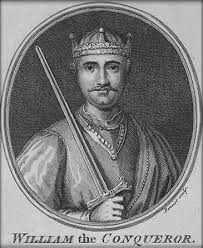 DEVELOPING A UNFIED LEGAL SYSTEM
In 1154, King Henry ii took the throne, he sent out traveling justice to enforce royal laws. 

The common law was used throughout                                       England, which was the legal system based                                    on customs and court rulings.

King Henry ii developed early jury                                               system, that we now use in our society today.
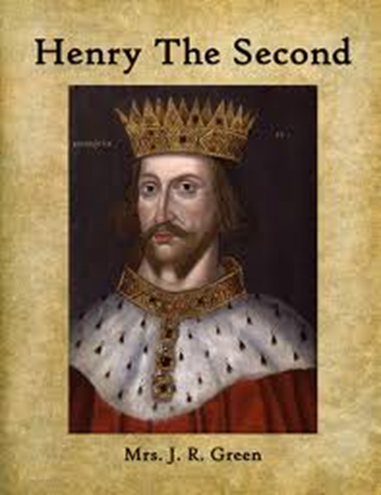 CONFLICT WITH THE CHURCH
In 1170, four knights of King Henry ii murdered Thomas Becket- the archbishop of Canterbury, was killed in his cathedral. He strongly opposed King Henry ii expanding the royal power which led to tension with the church over the issue of legal authority. 

After the death of Thomas becket, the archbishop                                       of Canterbury, he was honored as a martyr- a person                              who is killed because of their religious or other                                       beliefs, and he was declared a saint by the church.
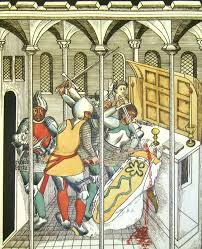 KING JOHN MAKES POWERFUL ENEMIES
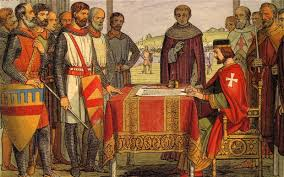 King John, son of Henry ii lost the war with Philip ii and had to give up lands in Anjou and Normandy.

John rejected the pope’s nominee for the new archbishop of Canterbury, so the pope excommunicated him in 1209.
 
Many of his own nobles grew very upset over King Johns abuse of his power and taxes, so in 1215 a group of barons cornered King John and forced him to sign the Magna Carta.
The Magna Carta stated that the nobles had certain rights and as time passed rights were extended to all the English citizens. Also, the Magna Carta made it clear that the Monarchs must obey the laws.
DEVELOPMENT OF PARLIAMENT
During the 1200s a council developed into a parliament that helped join England.

The parliament developed into a two house body, the house of lords with nobles and high clergy, and the house of commons with knights and middle class citizens. This created limited power of monarchs.
CAPETAIN KINGS
In 987, nobles elected Hugh Capet to                                                take the French throne because they                                          thought he was weak and wouldn’t pose                                               a threat to them.
But unknowingly, he slowly began to                                          increase royal power. He declared that                                               the throne will be hereditary, and the                                       Capetain throne lasted about 300 years.
Hugh Capet built an effective bureaucracy.
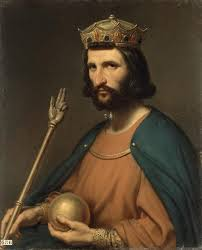 PHILIP AUGUSTUS EXTENDS FRENCH POWER
In 1179, Philip ii became King of France and most powerful ruler in Europe by 1223.
Philip allowed middle class officials who owed him loyalty to fill government positions. 
 He also gained tons of land through trickery,  diplomacy and war. 
 King Philip ii set knights to help the pope end a heretical group called the Albigensians in the south.
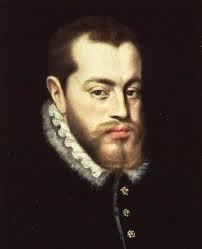 LOUS IX, KING AND SAINT
Louis ix, King of France in 1226,                                          tormented those who held beliefs,                                               contrary to church teachings, he also                                  victimized Jews and led French knights                    in two crusades. 

By his death in 1270, France was                           emerging as an efficient centralized                     monarchy.
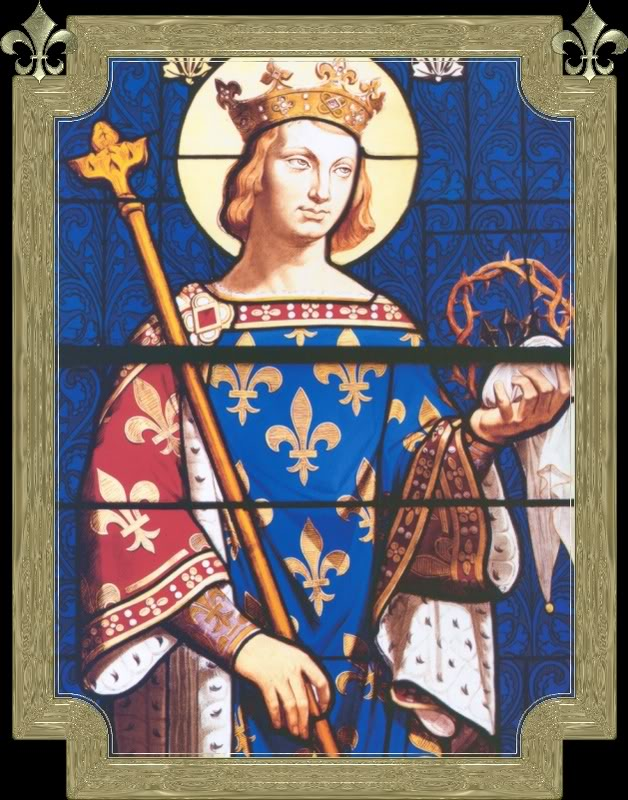 CLASHING WITH THE POPE
Philip iv, Louis’s grandson tried to raise cash by collecting new taxes from the clergy, but pope Boniface viii did not agree with his tactic, so he forbid him to do so without papal consent. 
King Philip iv threatened to arrest the clergy if they did not pay. 
King Philip sent  troops to seize the pope, but he escaped and died soon afterwards.
In 1305, a Frenchman was announced pope, and he moved the papal court to Avignon- located just outside of France.
THE HOLY ROMAN EMPIRE
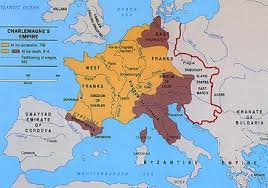 Charlemagne brings most of present                                                                       day France and Germany as one.
Secular and the church officials clash. 
After Charlemagne died, Otto i becomes emperor. 
Appointed bishops to elite government jobs.                             
Real ruler of land were emperors vassals,                                                                  hundreds of nobles  and church officials.
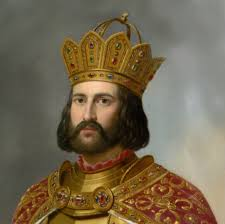 THE FUED BETWEEN POPE AND EMPEROR
Conflict between King Henry iv and pope Gregory vii erupted.
Gregory wanted to make the church independent from secular rulers, so he banned the practice of lay investiture.
Lay investiture was when the emperor or                                             lay person (member of the clergy) presented                                 bishops with the ring and staff that symbolized                                 their office, but only the pope had the right to                            appoint and install bishops in the office.
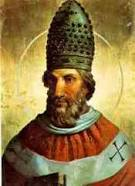 HENRY IV
Henry iv were the bishops overlord, he also felt titled to give them symbols of office. 
In 1076, Gregory excommunicated King Henry iv.
He tried to save his throne in January 1077,                                           he presented himself to the pope as a repentant                                      sinner, the pope had no choice to forgive him.   
Henry, after being freed from                                               excommunication, leads an army to Rome and                          forces pope to exile.
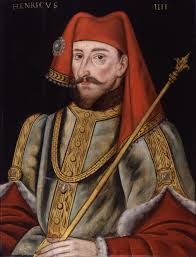 A COMPROMISE: CONCORDAT OF WORMS
The argument of the investiture lasted for about 50 years. 
Finally in 1122, Concordat of Worms declared that the church had the power to elect spiritual authority
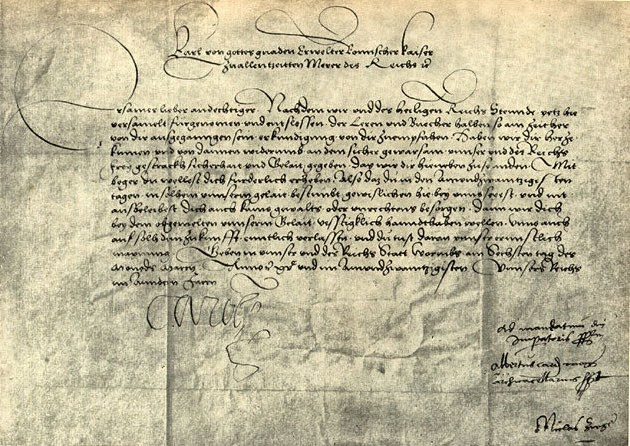 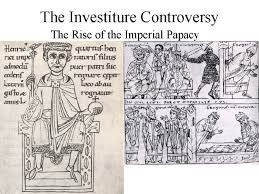 THE STRUGGLE FOR ITALY
German emperors had conflict with popes and wealthy cities of Italy.    
 Fredrick i fought for wealthy cities in Italy.  Germany doesn’t  become a nation-state for  another 600 years.
 Local uprisings against French rule in Sicily led                                      to 200 years of chaos, as the French and                                      Spanish rivals battled for power. The once                                          powerful region was left in ruins.
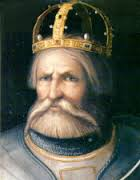 CHURCH POWER REACHES     ITS HEIGHT
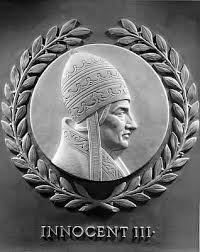 Gregory's successors expanded papal power.
Pope Innocent iii takes power in 1198.
Pope Innocent iii launches crusades                           against the Albigensians in                                       southern France, tens of thousands                                  of people were slaughtered in the crusade. 
Pope Innocent iii extended the                                    papal states, reformed church                                  courts, and changed election style of church officials.
Even though popes continued to claim supremacy, the papacy entered a decline.
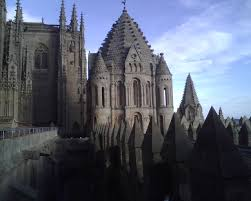 THE END